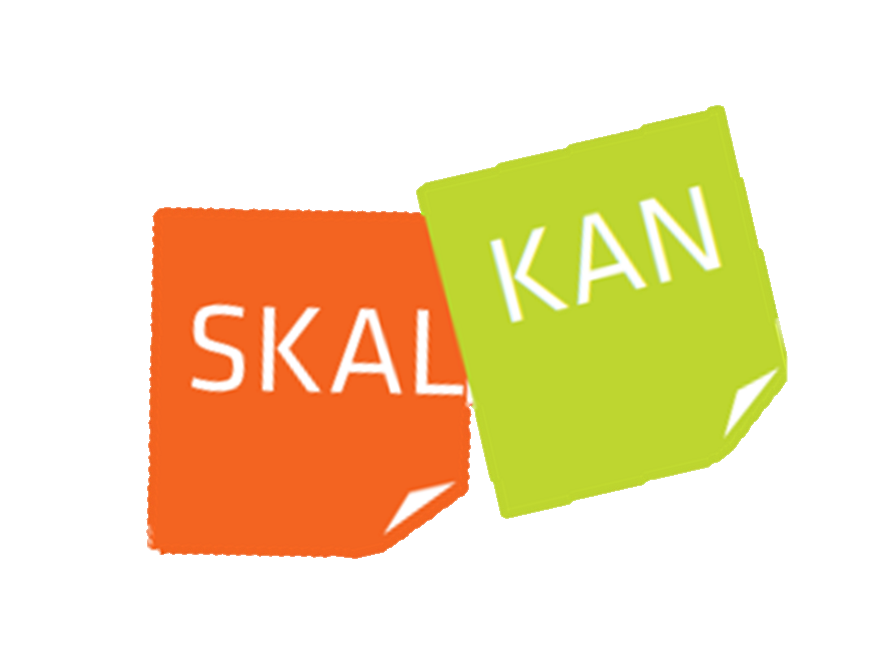 Øvelse
Prioritering af kan- og skal- opgaver
Vælg en øvelse
Der kan vælges mellem to øvelser

Kan- og skal-opgaver
Prioriteringstrekanten – er til dem, som arbejder hvor der ikke kan skelnes mellem kan- og skal- opgaver, men hvor der kan prioriteres mellem opgaver som skal klares først og dem som skal klares sidst
Introduktion
[Speaker Notes: Til facilitator:
Hvis vi skal kunne prioritere vores tid hver især og i fællesskab, kræver det, at der på arbejdspladsen er tydelighed om, hvordan opgaverne prioriteres. Og når vi tydeliggør arbejdspladsens forventninger, kan den enkelte bedre tilpasse sin egen indsats. Det kan hjælpe os til at fokusere på det, vi rent faktisk når. Vi skal derfor arbejde med at prioritere. For at kunne gøre det skal vi først have et overblik over de opgaver, vi udfører. Dernæst skal vi prioritere i dem.- Det kan give et godt afsæt for denne øvelse, hvis I forinden har fastlagt jeres kerneopgave i fællesskab]
Gruppearbejde: overblik over opgaver
Grupper af 4-6 personer 

Lav en brainstorm og skriv alle jeres arbejdsopgaver I har, på hver sin post-it. 

Både helt konkrete daglige opgaver og de mere overordnede opgaver fx krav om dokumentation
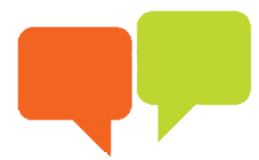 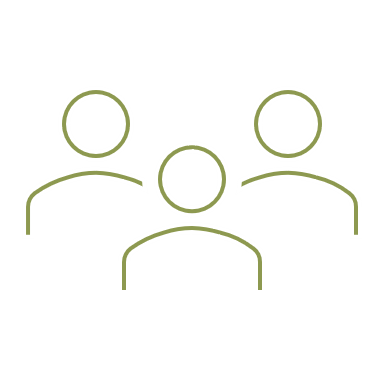 [Speaker Notes: Til facilitator: 
Øvelsens varighed: 20 min
Vigtigt at personerne har ensartede opgaver  
Bed grupperne notere alle de opgaver, de kan komme i tanke om.]
Kan- og skal-opgaver
[Speaker Notes: Til facilitator: 
Når vi taler om en kerneopgave, giver det sig selv, at vi også kan tale om andre opgaver, som ikke er så centrale. 

• Der er altså noget vi SKAL gøre. 
• Der er noget vi KAN gøre, hvis der er tid. 

At skelne mellem disse to ting, vil gøre det klarere for den enkelte og for arbejdspladsen, at der er tale om valg og prioriteringer, som hele tiden skal være synlige. Ingen kan det hele. Derfor må vi blive enige om, hvad vi SKAL gøre, og hvad vi KAN gøre - hvis tiden er til det. Hvis alle opgaver betragtes som SKAL, er man nødt til at prioritere.]
Gruppearbejde: Kan- og skal-opgaver
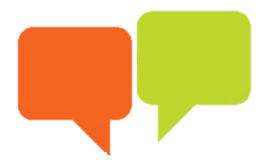 Vurdere i grupper hver opgave på jeres post-it og diskutere, om det er en kan- eller skal-opgave og placere skal- og kan-opgaver i hver sin side og de omdiskuterede opgaver i midten. 
Resultatet af gruppernes drøftelse skrives op på en planche med overblik over prioriteringen i kan- og skal-opgaver.
Kan
Skal
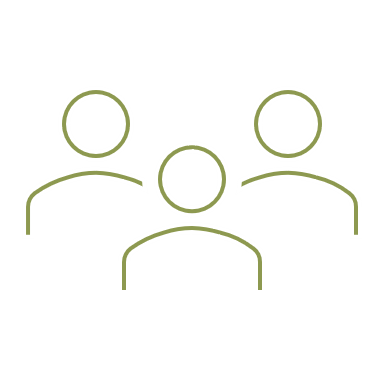 [Speaker Notes: Til facilitator: 
Varighed 30 min. 
Grupperne skal nu vurdere hver opgave fra første gruppearbejde, og diskutere,om det er en kan- eller skal-opgave.

Post-it sedlerne placeres med skal- og kan-opgaver i hver sin side og de omdiskuterede opgaver i midten (på et bord, væg eller andet). Hvis deltagerne allerede har formuleret – eller I på arbejdspladsen har en fælles forståelse af – kerneopgaven, kan de opfordres til at sætte den i spil i forhold deres prioritering. Her kan deltagerne blive mere bevidste om, hvorfor de prioriterer, som de gør, og hvad der er centralt i arbejdet. Og måske vigtigst af alt: Få øjnene op for, hvorfor de prioriterer forskelligt..
Resultatet af gruppernes drøftelse skrives op på en planche med overblik over prioriteringen i kan- og skal-opgaver.]
Den fælles prioritering
Hæng jeres plancher op 
Gå rundt og kigge på de andre gruppers prioritering
I fællesskab udarbejdes en liste med de 10 vigtigste skal-opgaver og de 10 vigtigste kan-opgaver.
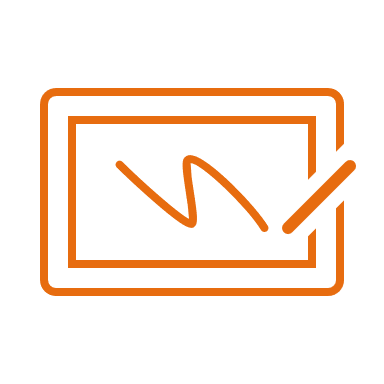 [Speaker Notes: Til facilitator: 
Varighed 15 min. 
Gruppernes plancher hænges op, og alle får mulighed for at gå rundt og kigge på de andre gruppers prioritering.
Dernæst skal deltagerne i fællesskab udarbejde en liste med de 10 vigtigste skal-opgaver og de 10 vigtigste kan-opgaver. Sørg for, at det foregår inden for den ramme, ledelsen har tegnet op.]
Opsamling: Hvordan skal prioriteringen kommunikeres?
Diskutere, om der kan være brug for at tydeliggøre jeres prioriteringer til omverdenen?
Diskutér i grupperne: hvad der kan være brug for at kommunikere til hvem, hvordan kommunikationen bedst kan gennemføres - og hvem der skal stå som afsender?
Saml op i plenum og fordel de kommunikationsopgaver, I beslutter.
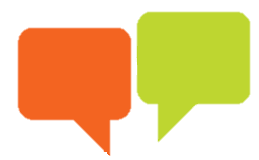 [Speaker Notes: Til facilitator: 
Varighed: 15 min. 
Afslut øvelsen med at diskutere, om der kan være brug for at tydeliggøre jeres prioriteringer til omverdenen: Elever, kursister eller studerende; forældre, politikere eller andre. Baggrunden for denne opfølgning er, at det kan skabe frustration og endda konflikt, når der skal kommunikeres et nej.
Diskutér i grupperne i et kvarter, hvad der kan være brug for at kommunikere til hvem, hvordan kommunikationen bedst kan gennemføres - og hvem der skal stå som afsender: Ledelsen, den enkelte underviser eller andre parter?
Saml op i plenum og fordel de kommunikationsopgaver, I beslutter. Arbejdsmiljøgruppen tager resultaterne med hjem i det videre arbejde med stressforebyggelsen]
Prioriteringstrekanten
Prioriteringstrekanten
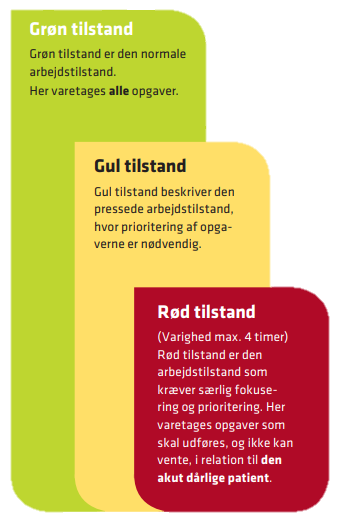 Første fravalg 

Andet fravalg 

Må ikke fravælges
Første fravalg
Rød tilstand er den arbejdstilstand som kræver særlig fokusering og prioritering. Her varetages opgaver som skal udføres, og ikke kan vente
[Speaker Notes: Til facilitator: 
Hvis man ikke føler at det giver mening at skelne mellem kan og skal opgaver, er det centrale så at skelne mellem, hvad der skal prioriteres først og hvad der kan vente til i morgen. 

Øverst i trekanten er de opgaver, som vi først vælges fra, når alt ikke kan løses. I midten er de opgaver som dernæst må fravælges, også selv de har stor betydning. I bunden er de absolut basale opgaver, som altid skal gennemføres.]
Gruppearbejde: Prioriteringstrekanten
Vurdere i grupper hver opgave på jeres post-it og diskutere, om det er rød, gul eller grøn 
Placere herefter jeres post-it sæt dem op på trekanten, i hhv. nederste Må ikke fravælges og midterste Andet fravalg og grøn den yderste Første fravalg
[Speaker Notes: Til facilitator: 
Varighed 30 min. 
Grupperne skal nu vurdere hver opgave fra første gruppearbejde, og diskutere,om det er en kan- eller skal-opgave.

Post-it sedlerne placeres i rød, gul og grøn og de omdiskuterede opgaver i midten (på et bord, væg eller andet). Hvis deltagerne allerede har formuleret – eller I på arbejdspladsen har en fælles forståelse af – kerneopgaven, kan de opfordres til at sætte den i spil i forhold deres prioritering. Her kan deltagerne blive mere bevidste om, hvorfor de prioriterer, som de gør, og hvad der er centralt i arbejdet. Og måske vigtigst af alt: Få øjnene op for, hvorfor de prioriterer forskelligt..
Resultatet af gruppernes drøftelse skrives op på en planche med overblik over prioriteringen i kan- og skal-opgaver.]
Opsamling: Hvordan skal prioriteringen kommunikeres?
Diskutere, om der kan være brug for at tydeliggøre jeres prioriteringer til omverdenen?
Diskutér i grupperne: hvad der kan være brug for at kommunikere til hvem, hvordan kommunikationen bedst kan gennemføres - og hvem der skal stå som afsender?
Saml op i plenum og fordel de kommunikationsopgaver, I beslutter.
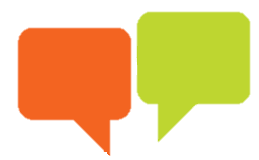 [Speaker Notes: Til facilitator: 
Varighed: 15 min. 
Afslut øvelsen med at diskutere, om der kan være brug for at tydeliggøre jeres prioriteringer til omverdenen: Elever, kursister eller studerende; forældre, politikere eller andre. Baggrunden for denne opfølgning er, at det kan skabe frustration og endda konflikt, når der skal kommunikeres et nej.
Diskutér i grupperne i et kvarter, hvad der kan være brug for at kommunikere til hvem, hvordan kommunikationen bedst kan gennemføres - og hvem der skal stå som afsender: Ledelsen, den enkelte underviser eller andre parter?
Saml op i plenum og fordel de kommunikationsopgaver, I beslutter. Arbejdsmiljøgruppen tager resultaterne med hjem i det videre arbejde med stressforebyggelsen]